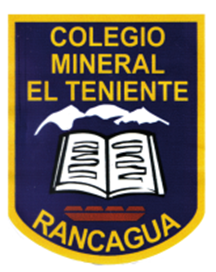 MATERIAL DE APOYO: Guía N°5Selecciona tus fortalezas
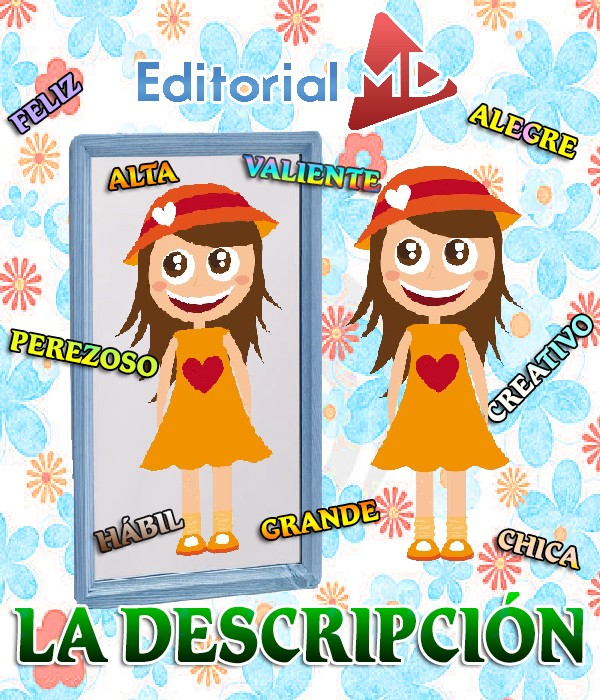 Actividad Complementaria¿Qué valores nos ayudan a reconocer nuestras fortalezas?
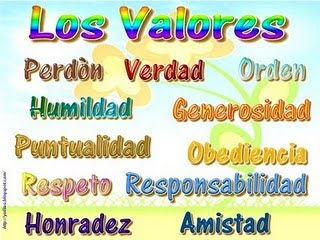